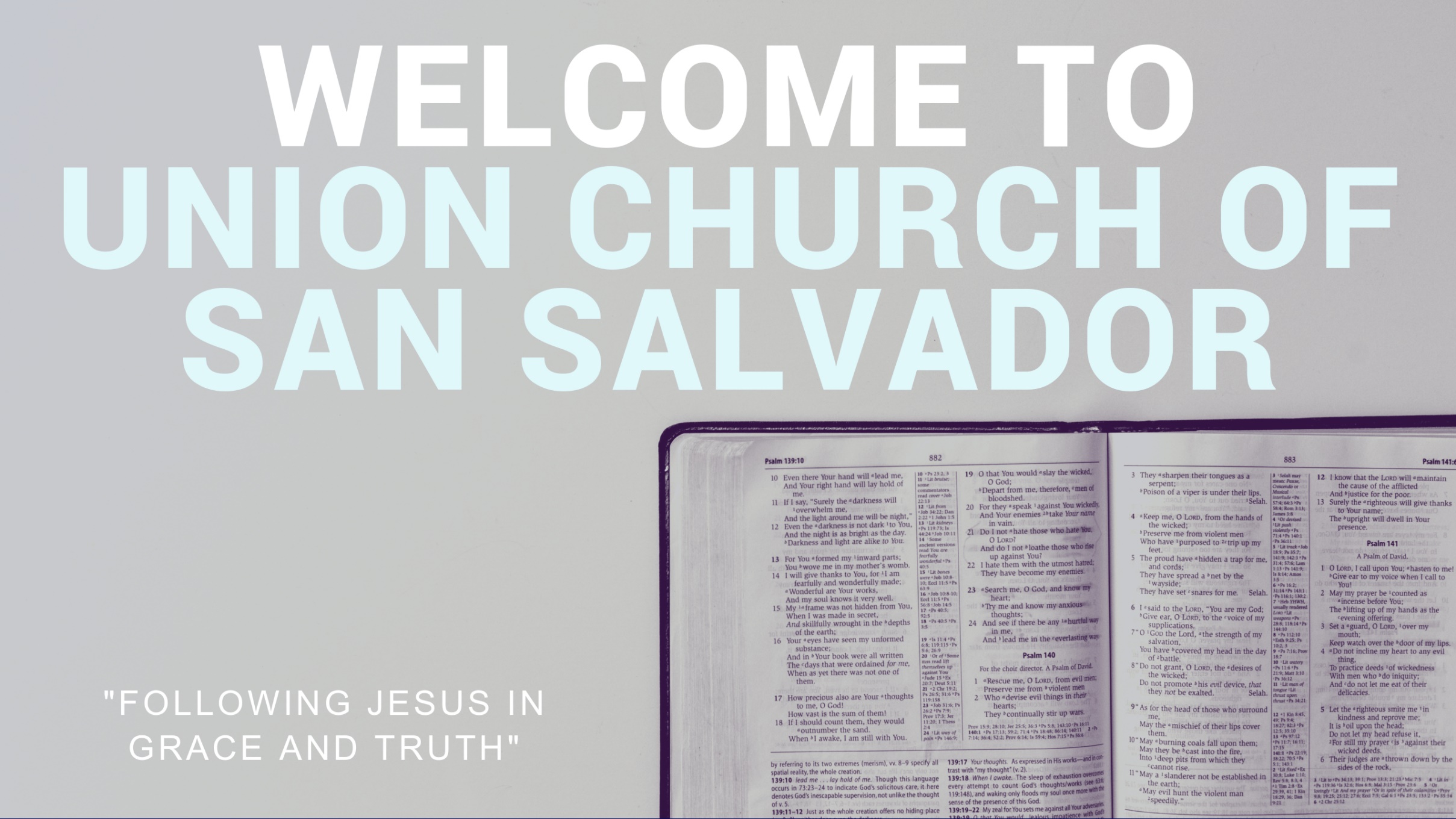 This is Amazing Grace
Who breaks the power
Of sin and darknessWhose love is mighty 
And so much stronger
The King of Glory
The King above all kings
Who shakes the whole earth
With holy thunderAnd leaves us breathless
In awe and wonder
The King of Glory
The King above all kings
This is amazing grace
This is unfailing loveThat You would take my placeThat You would bear my cross
You lay down Your lifeThat I would be set freeOh, Jesus, I sing forAll that You've done for me
Who brings our chaos
Back into orderWho makes the orphan
A son and daughter
The King of Glory 
The King of Glory
Who rules the nations
With truth and justiceShines like the sunIn all of its brilliance
The King of Glory
The King above all kings
This is amazing grace
This is unfailing loveThat You would take my placeThat You would bear my cross
You lay down Your lifeThat I would be set freeOh, Jesus, I sing forAll that You've done for me
Worthy is the Lamb
Who was slainWorthy is the King
Who conquered the grave
Worthy is the Lamb who was slainWorthy is the King who conquered the grave
Worthy is the Lamb
Who was slainWorthy is the King
Who conquered the grave
Worthy is the Lamb who was slainWorthy is the King who conquered the grave
Worthy is the Lamb
Who was slainWorthy is the King
Who conquered the grave
Worthy is the Lamb who was slainWorthy is the King who conquered the grave
Worthy is the Lamb
Who was slainWorthy, worthy, worthy
This is amazing grace
This is unfailing loveThat You would take my placeThat You would bear my cross
You lay down Your lifeThat I would be set freeOh, Jesus, I sing forAll that You've done for me
Reckless Love
Before I spoke a Word
You were singing over meYou have been so, so good to me
Before I spoke a Word
You were singing over meYou have been so, so good to me
Oh, the overwhelming 
Never-ending 
Reckless love of God
Oh, it chases me down
Fights 'til I'm found
Leaves the ninety-nine
I couldn't earn it
And I don't deserve it
Still, You give Yourself away
Oh, the overwhelming 
Never-ending 
Reckless love of God
When I was Your foe
Still Your love fought for meYou have been so, so good to me
When I felt no worth
You paid it all for meYou have been so, so kind to me
Oh, the overwhelming 
Never-ending 
Reckless love of God
Oh, it chases me down
Fights 'til I'm found
Leaves the ninety-nine
I couldn't earn it
And I don't deserve it
Still, You give Yourself away
Oh, the overwhelming 
Never-ending 
Reckless love of God
There's no shadow 
You won't light upMountain You won't climb upComing after me
There's no wall You won't kick downLie You won't tear downComing after me
There's no shadow 
You won't light upMountain You won't climb upComing after me
There's no wall You won't kick downLie You won't tear downComing after me
Oh, the overwhelming 
Never-ending 
Reckless love of God
Oh, it chases me down
Fights 'til I'm found
Leaves the ninety-nine
I couldn't earn it
And I don't deserve it
Still, You give Yourself away
Oh, the overwhelming 
Never-ending 
Reckless love of God
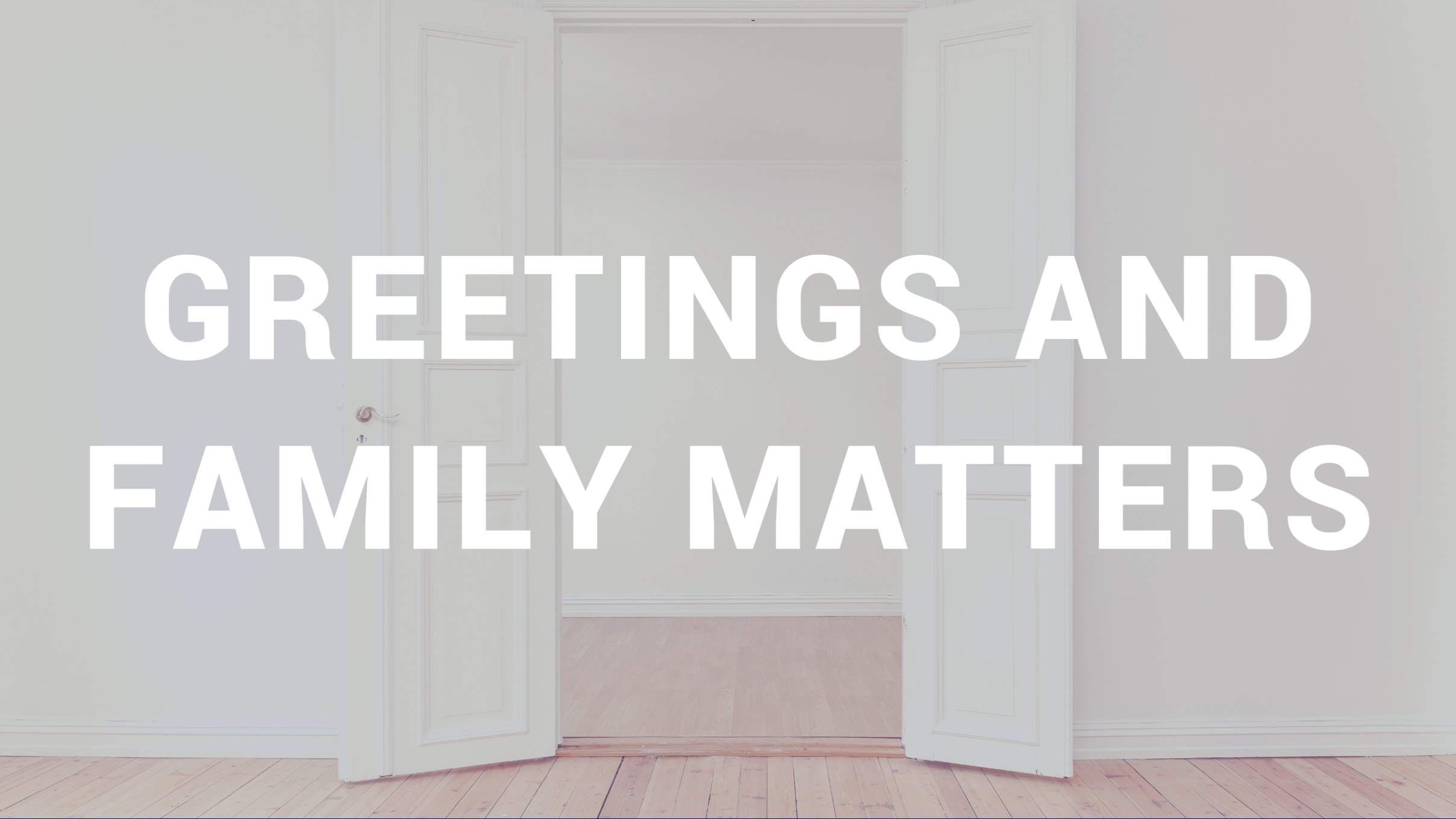 Holy Spirit
There's nothing worth more,
 that will ever come close
No thing can compare, 
You're our living hope
Your presence, Lord
I've tasted and seen,
 of the sweetest of loves
Where my heart becomes free,
and my shame is undone
Your presence, Lord
Holy Spirit, You are welcome here
Come flood this place,
 and fill the atmosphere
Your glory, God, 
is what our hearts long for
To be overcome by
Your presence, Lord
There's nothing worth more,
 that will ever come close
No thing can compare, 
You're our living hope
Your presence, Lord
I've tasted and seen,
 of the sweetest of loves
Where my heart becomes free,
and my shame is undone
Your presence, Lord
Holy Spirit, You are welcome here
Come flood this place,
 and fill the atmosphere
Your glory, God, 
is what our hearts long for
To be overcome by
Your presence, Lord
Let us become more
aware of Your presence;
Let us experience
 the glory of Your goodness
Let us become more
aware of Your presence;
Let us experience
 the glory of Your goodness
Let us become more
aware of Your presence;
Let us experience
 the glory of Your goodness
Let us become more
aware of Your presence;
Let us experience
 the glory of Your goodness
Holy Spirit, You are welcome here
Come flood this place,
 and fill the atmosphere
Your glory, God, 
is what our hearts long for
To be overcome by
Your presence, Lord
Who You Say I Am
Who am I that the highest KingWould welcome me?I was lost but He brought me inOh His love for meOh His love for me
Who the Son sets freeOh is free indeedI'm a child of GodYes I am
Free at last, He has ransomed meHis grace runs deepWhile I was a slave to sinJesus died for meYes He died for me
Who the Son sets freeOh is free indeedI'm a child of GodYes I am
In my Father's houseThere's a place for meI'm a child of GodYes I am
I am chosenNot forsakenI am who You say I amYou are for meNot against meI am who You say I am
I am chosenNot forsakenI am who You say I amYou are for meNot against meI am who You say I am
Who the Son sets freeOh is free indeedI'm a child of GodYes I am
In my Father's houseThere's a place for meI'm a child of GodYes I am
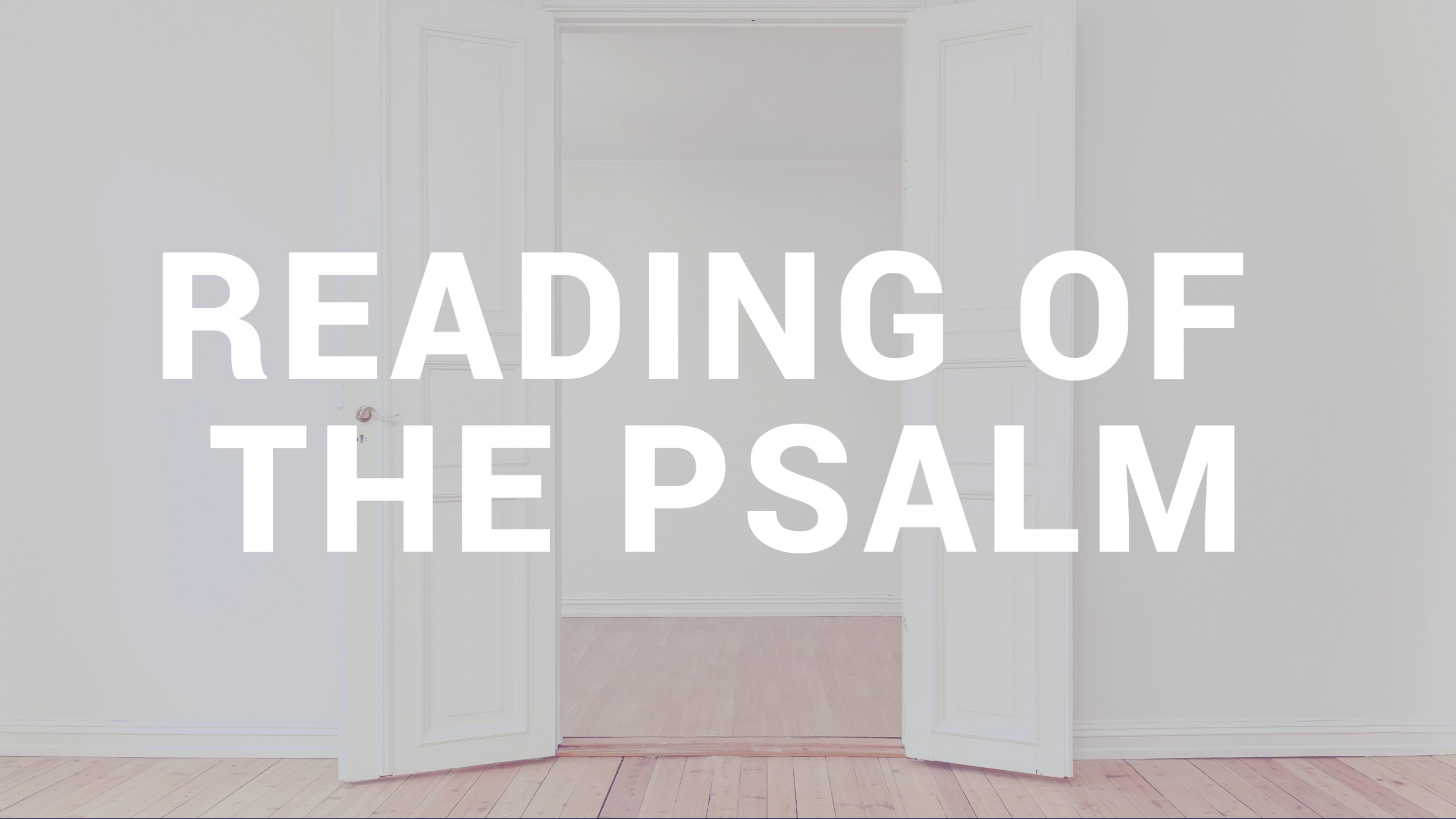 Psalm 79
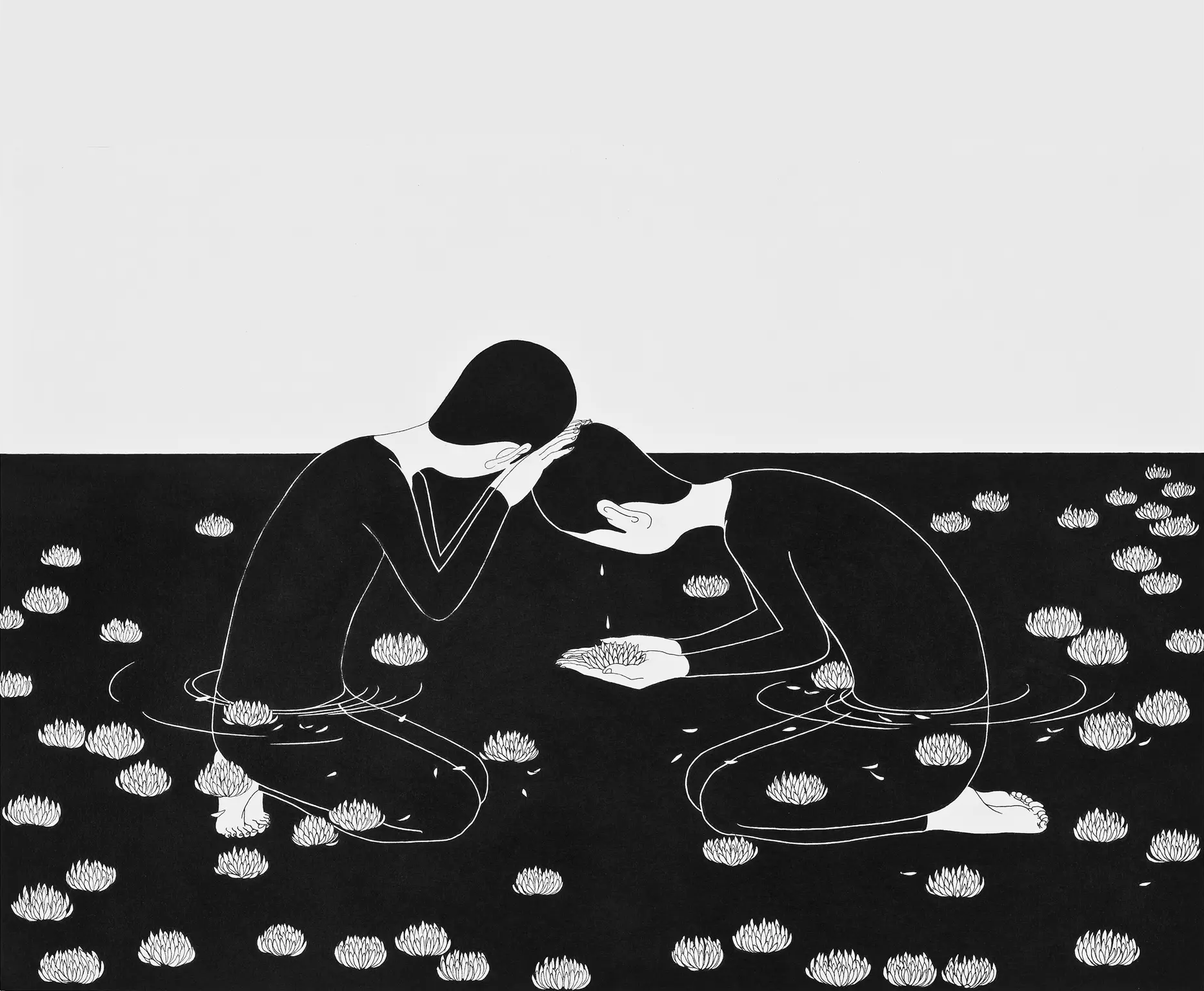 The Problem of Evil
(Genesis ch1-6)
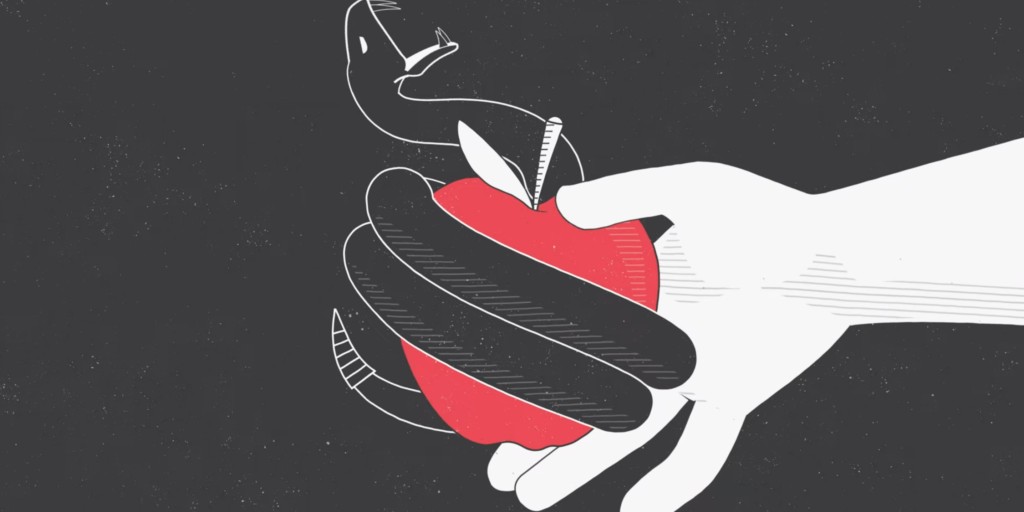 How do you feel about what’s happening in the world?
Rampant selfishness and apathy towards others
Institutional collapse 
Economic injustice
War, violence, tragedy
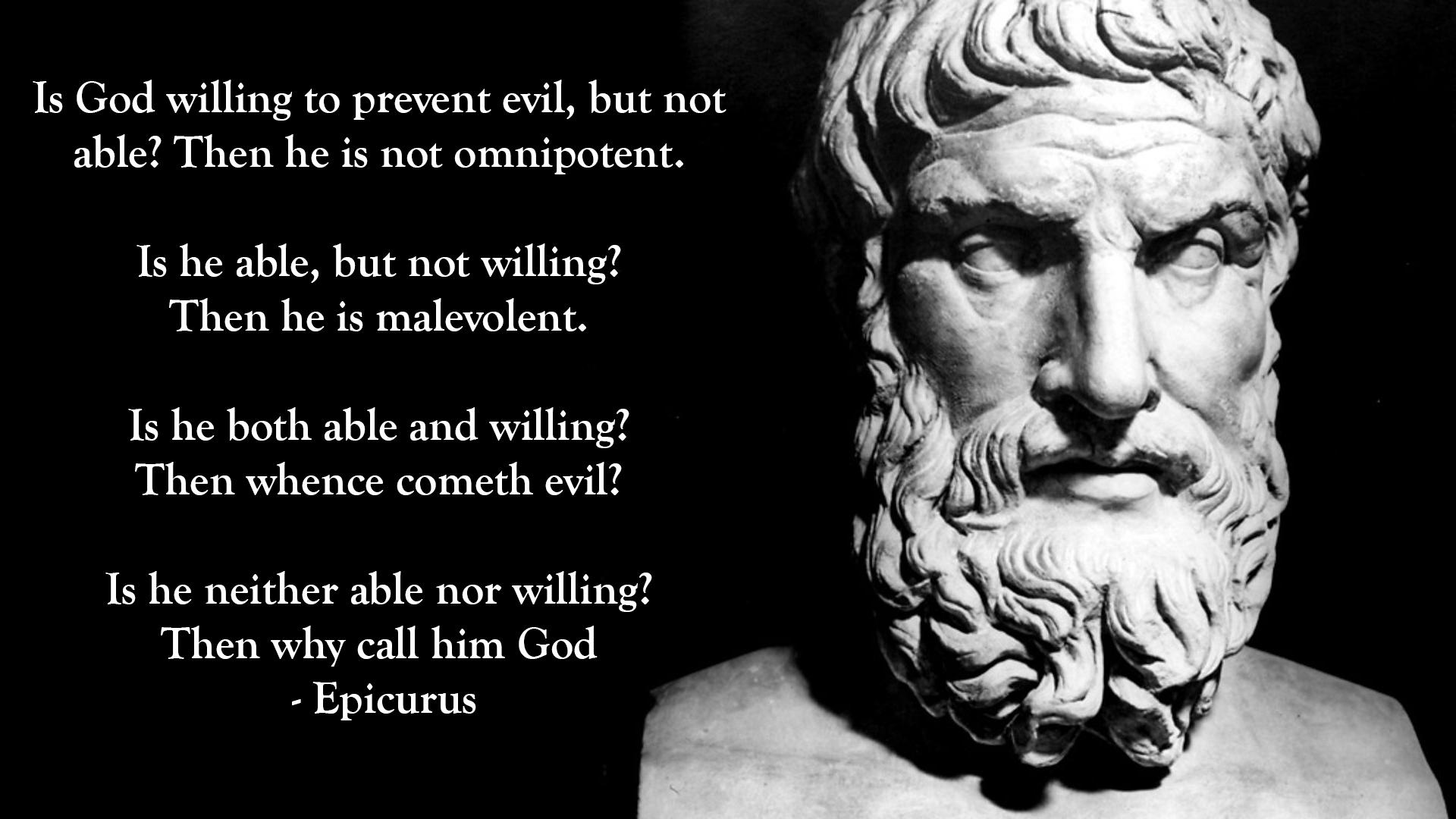 Has suffering caused you 
to doubt God?
Pt. 1
Where did evil come from?
(Genesis chapters 2-3)
God creates the heavens and the earth
2. God makes mankind His image-bearers on earth
3. Mankind’s freedom, and Satan’s lies tempt them to disobey God
4. Evil enters the world  through man’s sinful act
Are you representing God  
in how you live?
Pt. 2
Why is Sin such a big problem?
(Genesis 3-4)
1.  The rift torn between Heaven and Earth
2. The legacy of broken families
3. The perils of a world governed by sinners
Do you take your own sin  
seriously?
Are you ready to talk with
God about what’s happening?
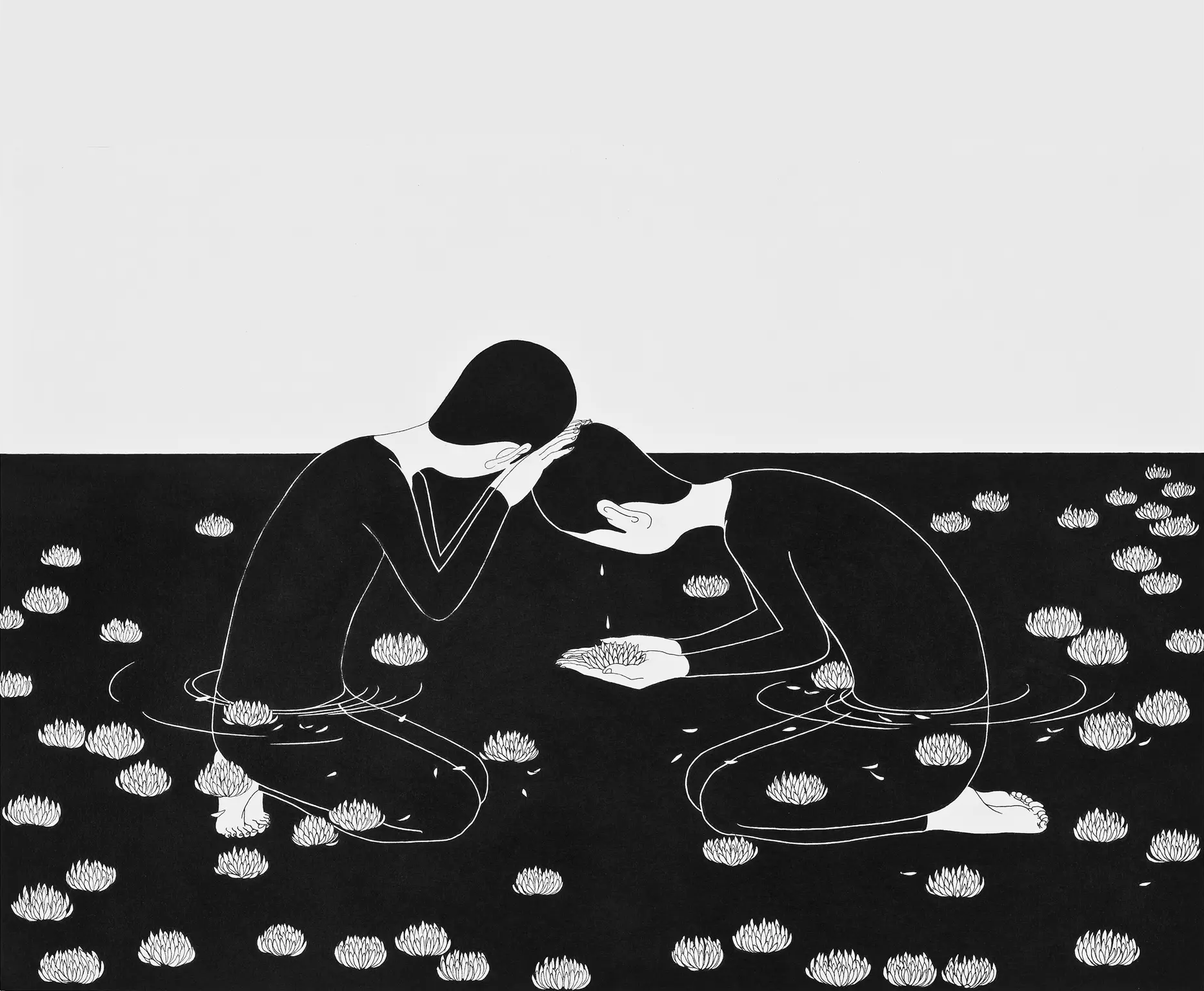 O Come To The Altar
Are you hurting and broken within?Overwhelmed by 
The weight of your sin?Jesus is calling
Have you come to the end of yourselfDo you thirst for a drink from the well?Jesus is calling
O come to the altarThe Father's arms are open wideForgiveness was bought withThe precious blood of Jesus Christ
Leave behind your regrets 
And mistakesCome today there’s no reason to waitJesus is calling
Bring your sorrows 
And trade them for joyFrom the ashes a new life is bornJesus is calling
O come to the altarThe Father's arms are open wideForgiveness was bought withThe precious blood of Jesus Christ
O come to the altarThe Father's arms are open wideForgiveness was bought withThe precious blood of Jesus Christ
Oh what a saviorIsn't He wonderful?Sing hallelujah, Christ is risen
Bow down before HimFor He is Lord of allSing Hallelujah, Christ is risen
Oh what a saviorIsn't He wonderful?Sing hallelujah, Christ is risen
Bow down before HimFor He is Lord of allSing Hallelujah, Christ is risen
O come to the altarThe Father's arms are open wideForgiveness was bought withThe precious blood of Jesus Christ
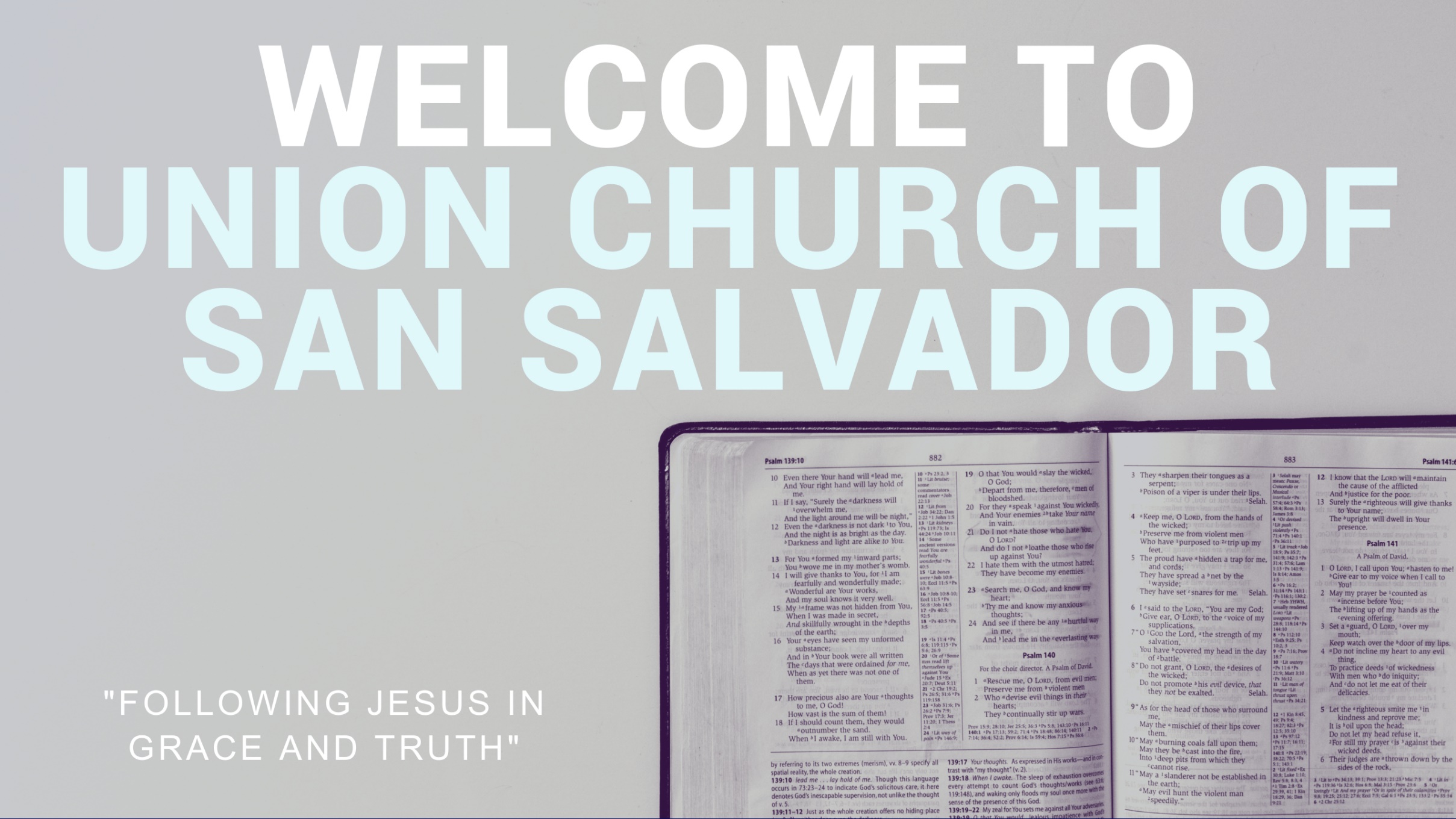